Srednja zdravstvena šola Ljubljana
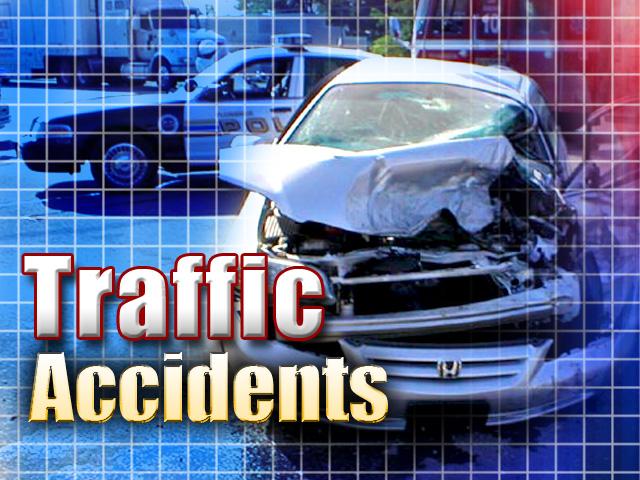 What is a traffic accident?
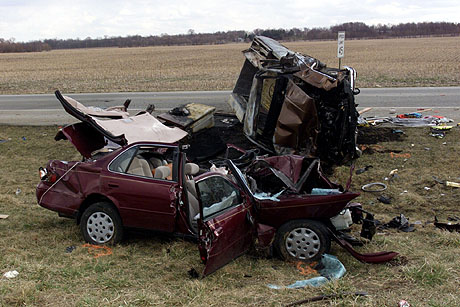 Facts about traffic accidents
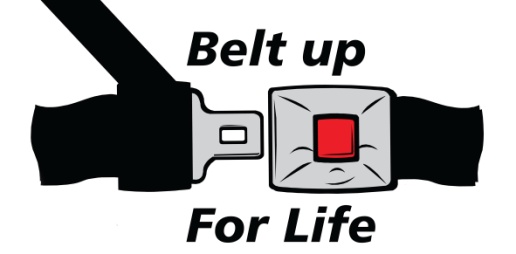 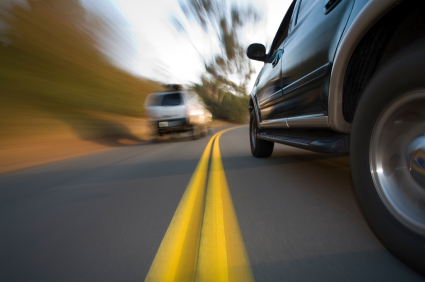 Fact 1  
Fact 2
Fact 3  Speeding
Fact 4  Blood alcohol
Fact 5  Helmets
Fact 6  Seat-belts.
Fact 7  Child restraints
Fact 8  Pedestrians and cyclists
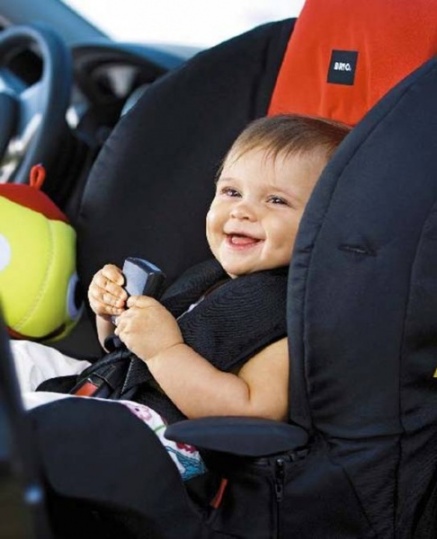 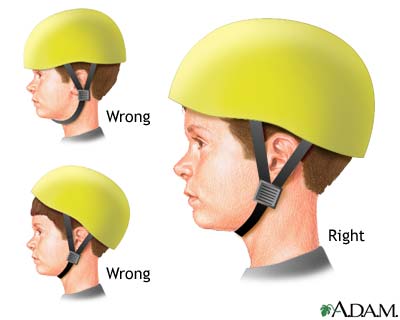 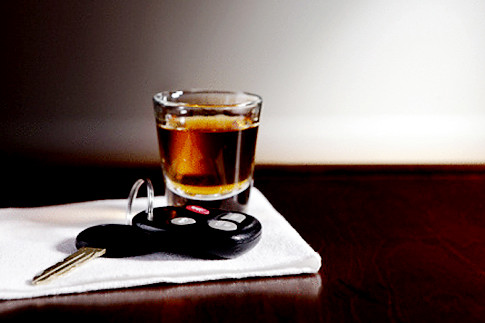 Most common injuries
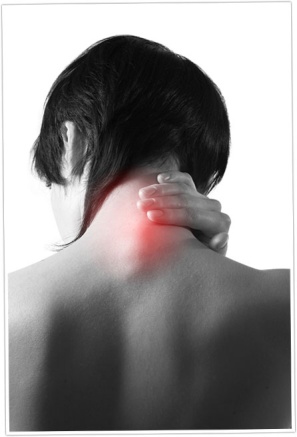 Face and Head Injuries 
Brain Injuries 
Neck Injuries 
Shoulder and Arm Injuries 
Back Injuries
Leg, Knee and Foot Injuries  
Psychological Injuries
Death
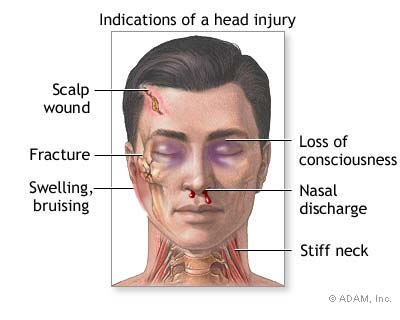 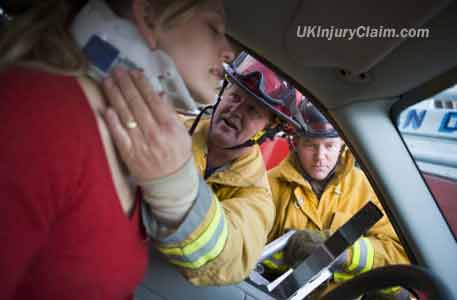 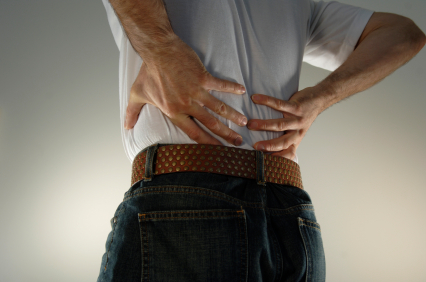 In Slovenia
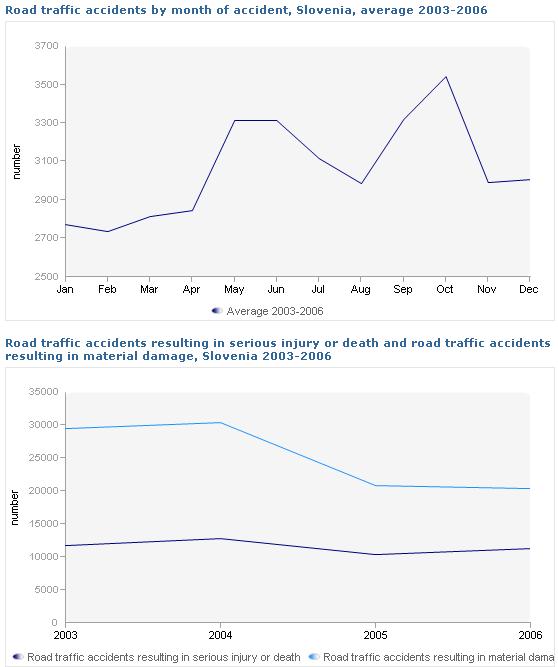 300 car accident fatalities per year, which translates into about 23 per 100,000 people- very high and one of the highest in Europe.
Factors for causing a car accident
1. Equipment Failure 
   2. Roadway Design
   3. Poor Roadway Maintenance
   4. Driver Behavior
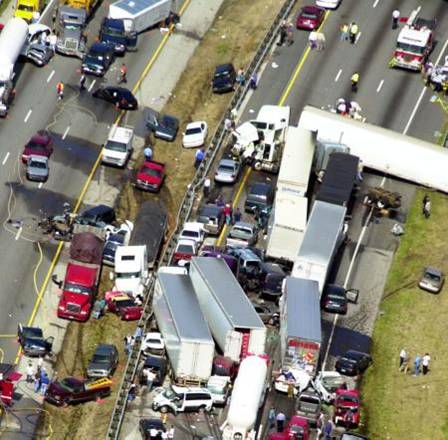 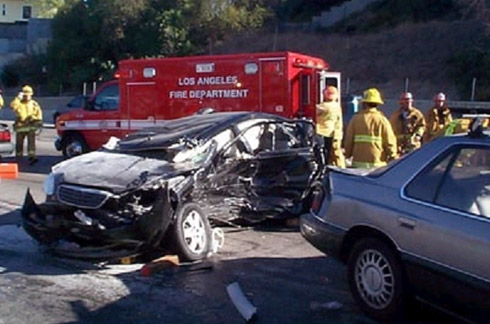 What must a driver involved in a traffic accident do
A driver involved in a traffic accident should stop if:  
    - anyone, other than themselves, is injured; or
    - another vehicle, or someone else’s property, is damaged; or
    - an animal in another vehicle or running across the road is injured; or
    - a bollard, street lamp or other item of street furniture is damaged.
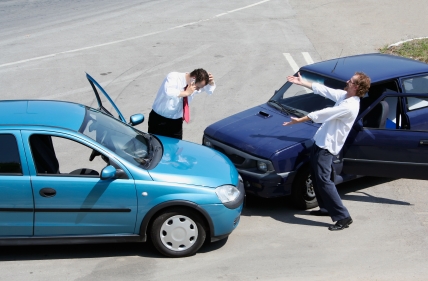 http://www.youtube.com/watch?v=Y7lCM9ElUqQ